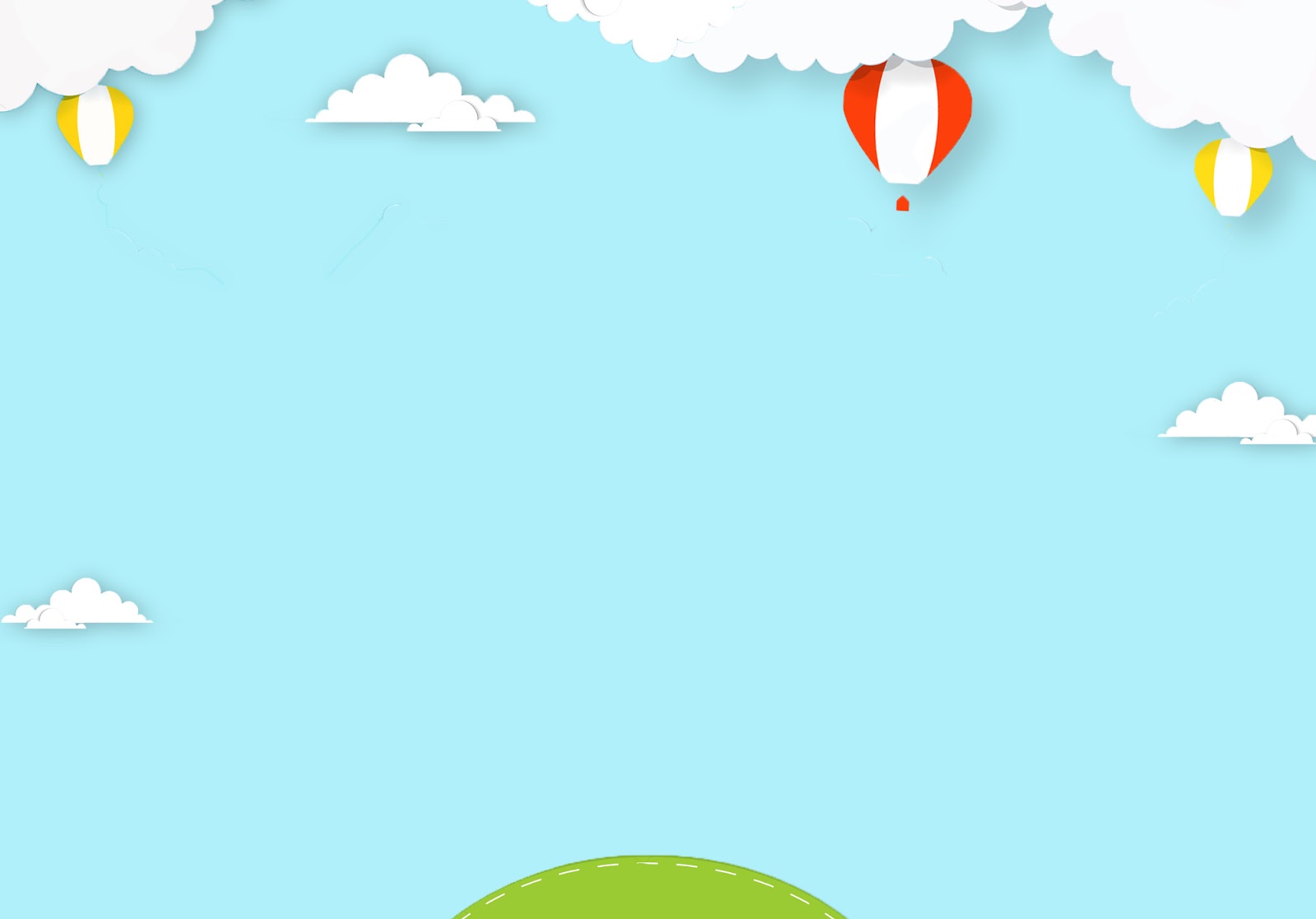 UBND QUẬN LONG BIÊN
TRƯỜNG MẦM NON HOA HƯỚNG DƯƠNG
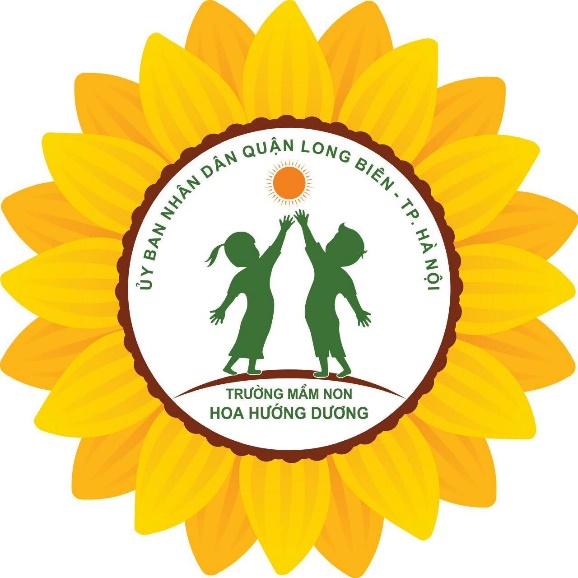 ĐỀ TÀI: PHÂN BIỆT NHIỀU HƠN - ÍT HƠN
CHỦ ĐIỂM: THẾ GIỚI ĐỘNG VẬT
Lứa tuổi: 3-4 tuổi
Giáo viên: Nguyễn Thị Hằng
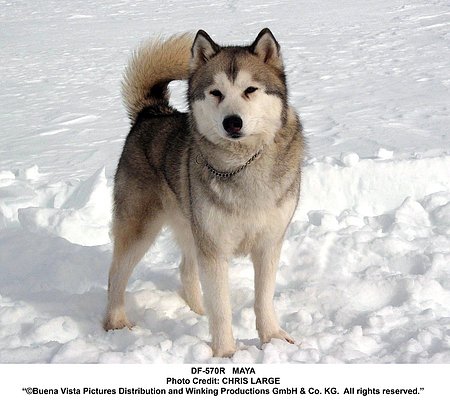 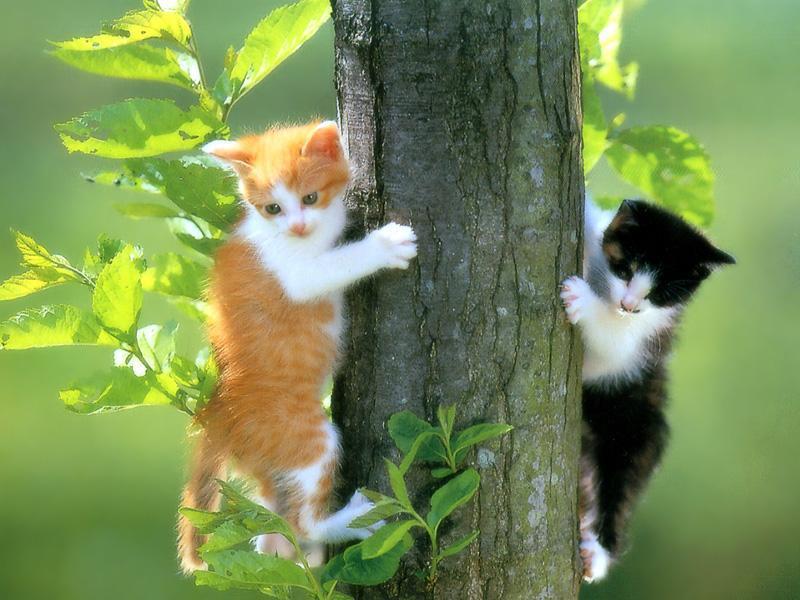 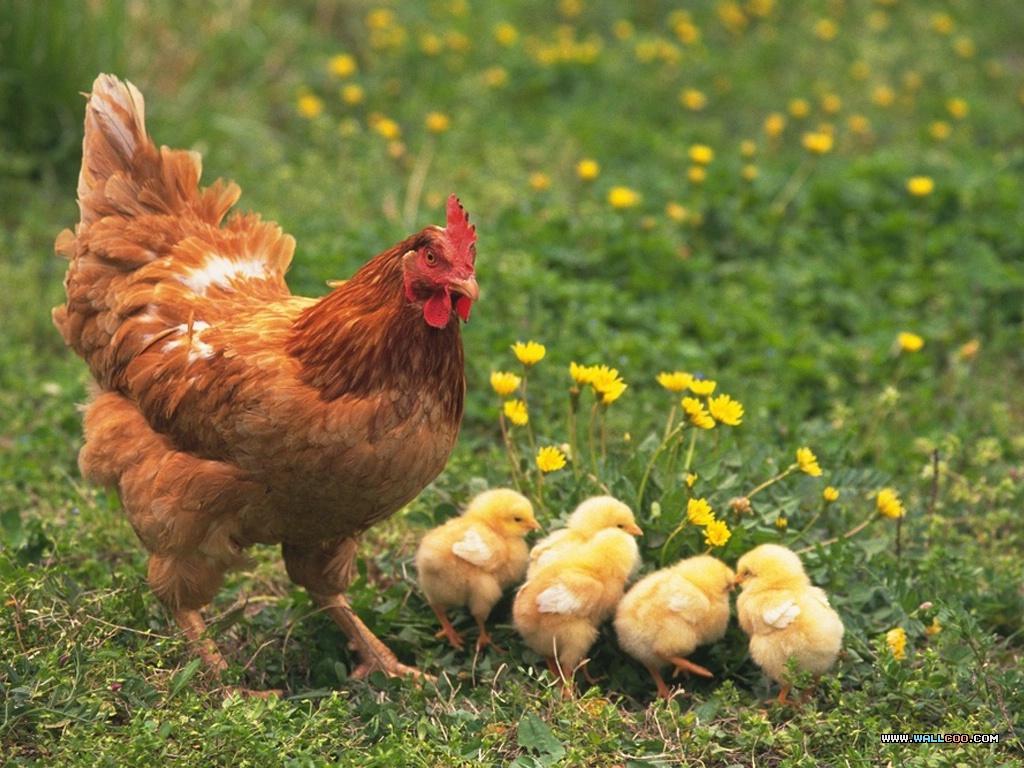 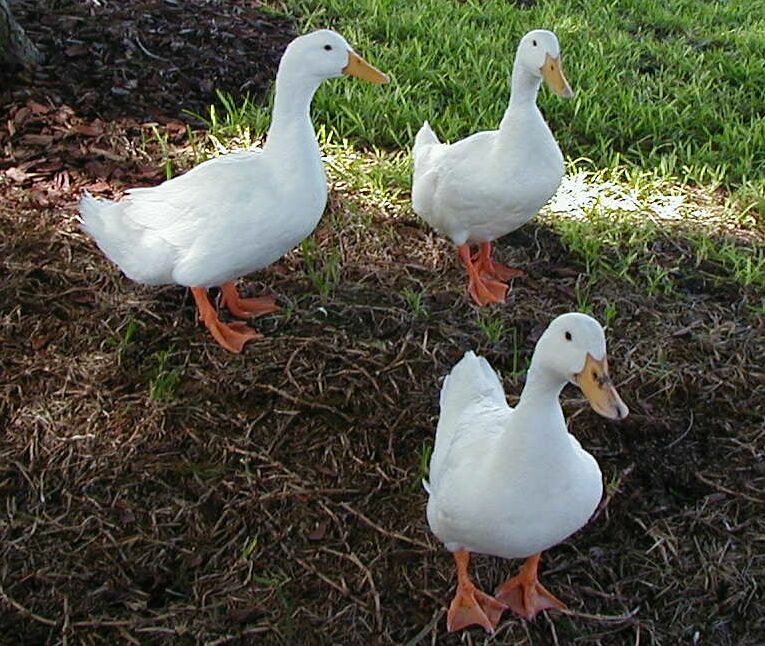 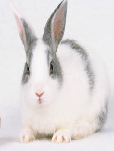 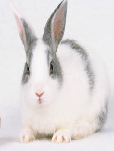 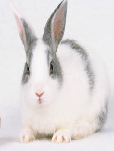 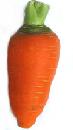 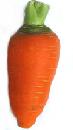